МАСТЕР-КЛАСС«Нетрадиционное художественное творчество для детей дошкольного возраста »
Подготовила: Воспитатель МАДОУ №8 г. Шимановска
Попова К.А
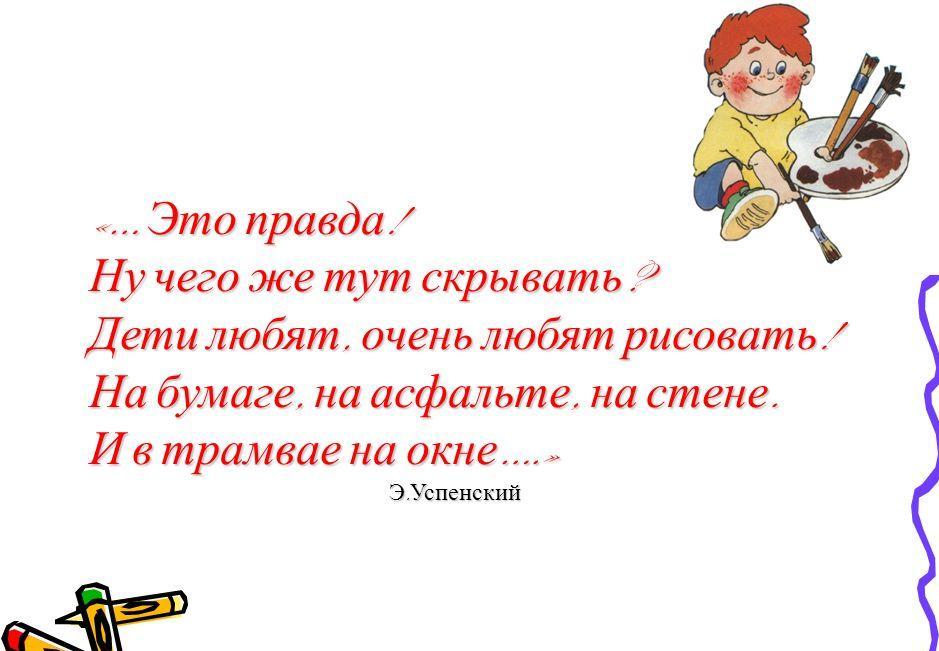 Мастер-класс
Цель: расширить знания педагогов в вопросах использования нетрадиционных техник в изобразительной деятельности дошкольников; познакомить педагогов с одним примером из многообразных техник нетрадиционного изображения.
Задачи: 
Донести до педагогов важность использования методов нетрадиционных изобразительных техник в развитии образного мышления, чувственного восприятия, творчества детей
Развивать коммуникативные формы поведения, способствующие само актуализации и самоутверждению.
Нетрадиционное художественное творчество способствует развитию у ребенка
Мелкой моторики рук и тактильного восприятия; 
Пространственной ориентировки на листе бумаги, глазомера и зрительного восприятия; 
Внимания и усидчивости;
Изобразительных навыков и умений, наблюдательности, эстетического восприятия, эмоциональной отзывчивости; 
Кроме того, в процессе этой деятельности у дошкольника формируются навыки контроля и самоконтроля.
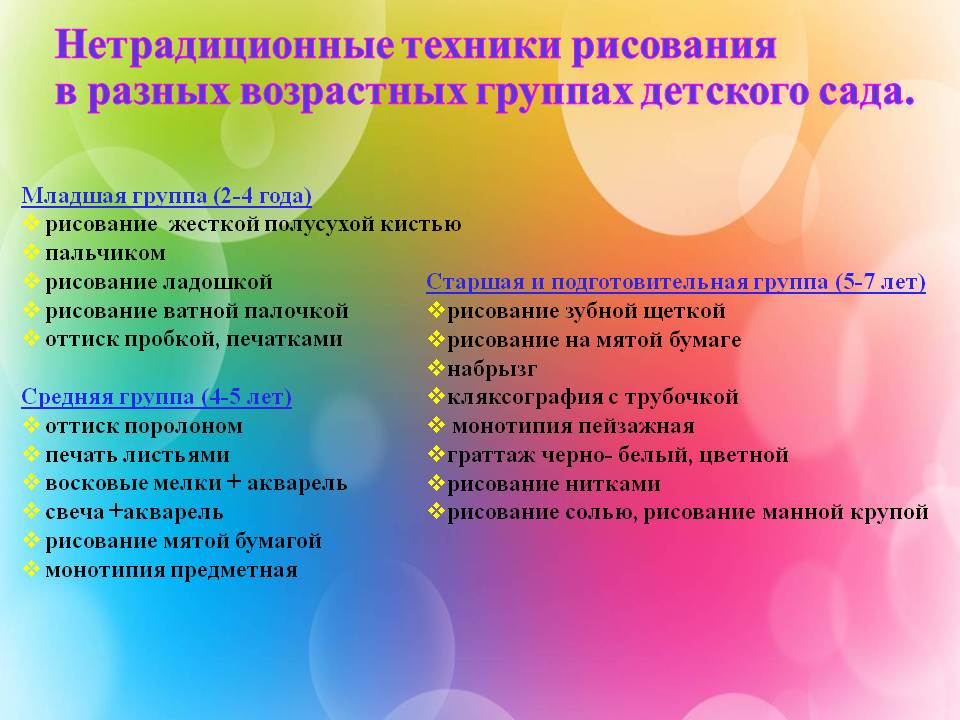 В младшем дошкольном возрасте
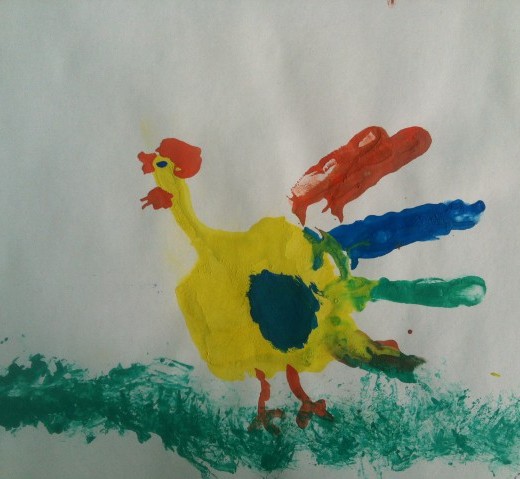 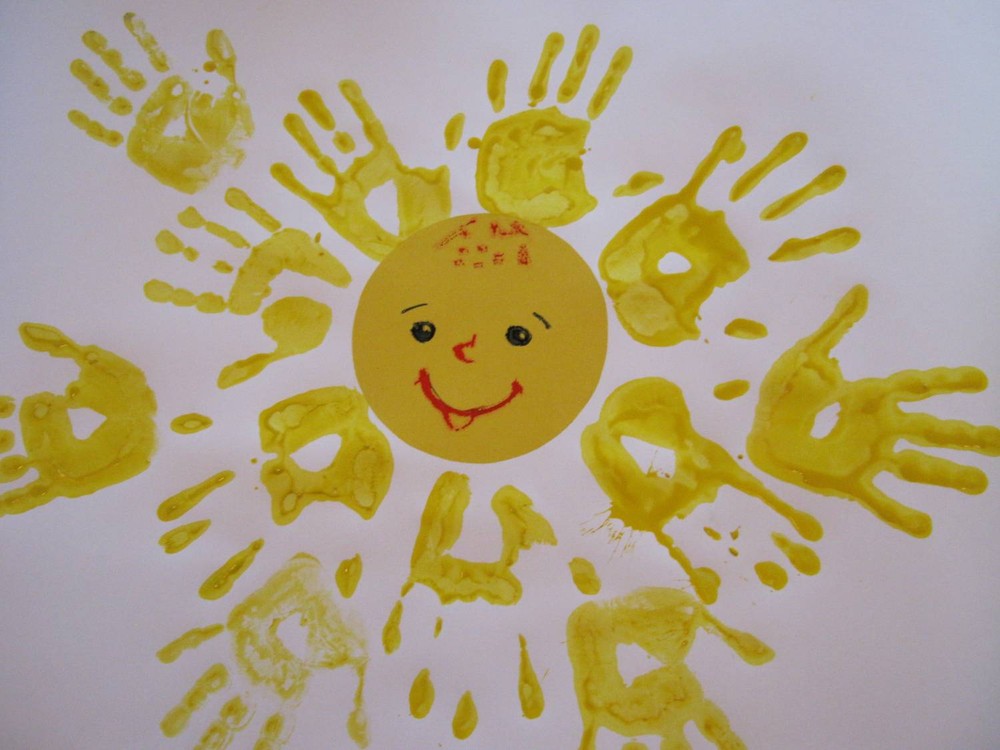 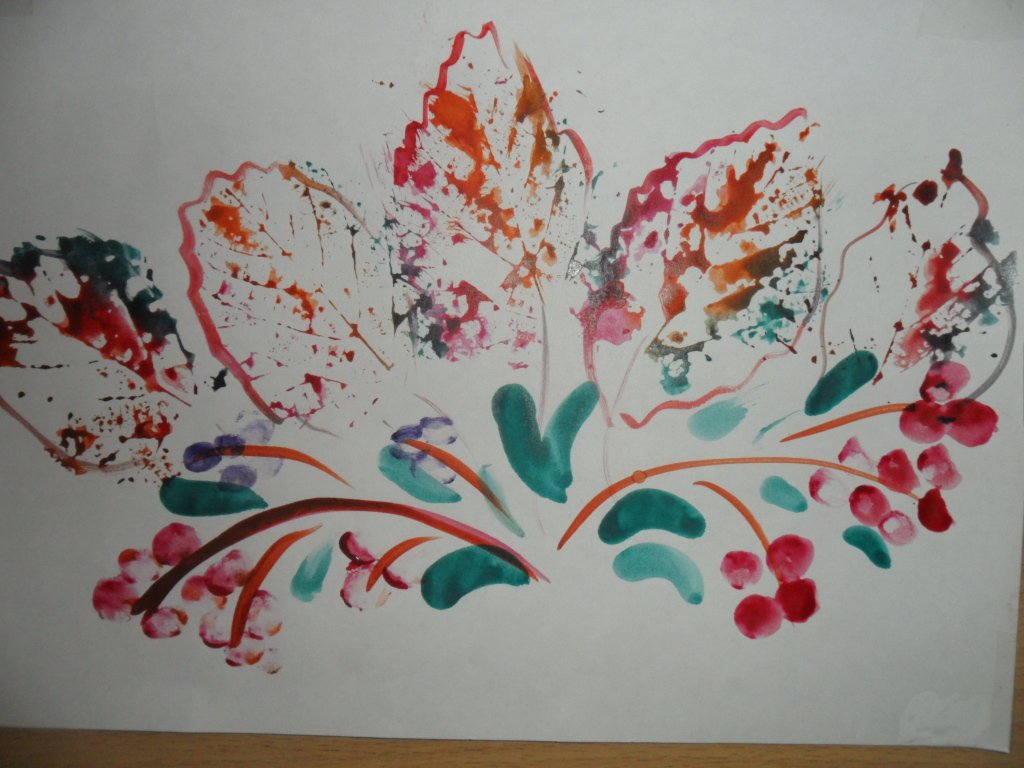 В среднем дошкольном возрасте
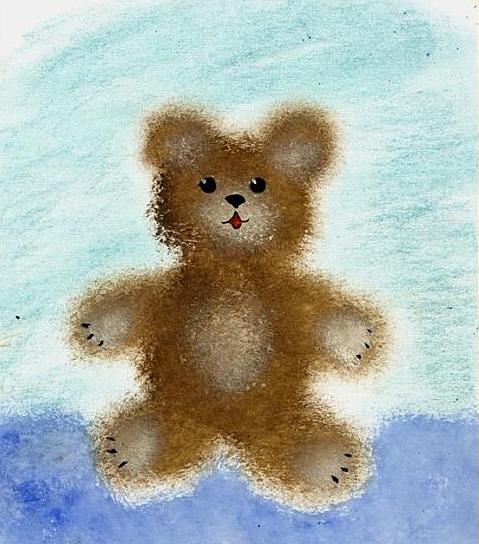 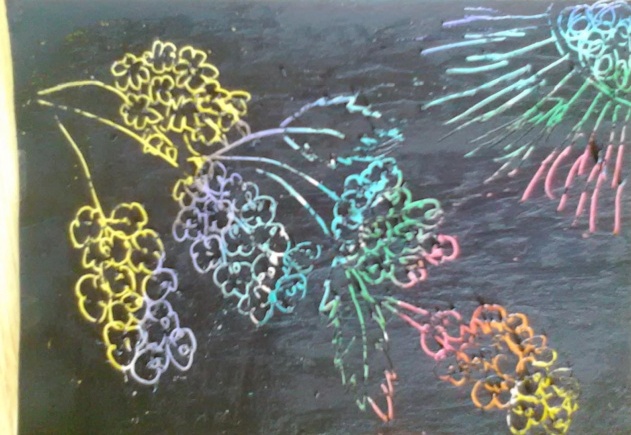 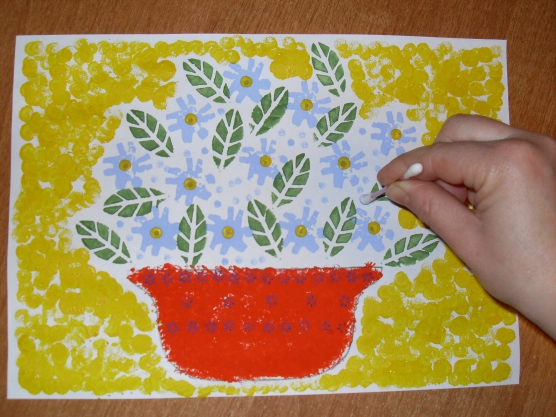 В старшем дошкольном возрасте
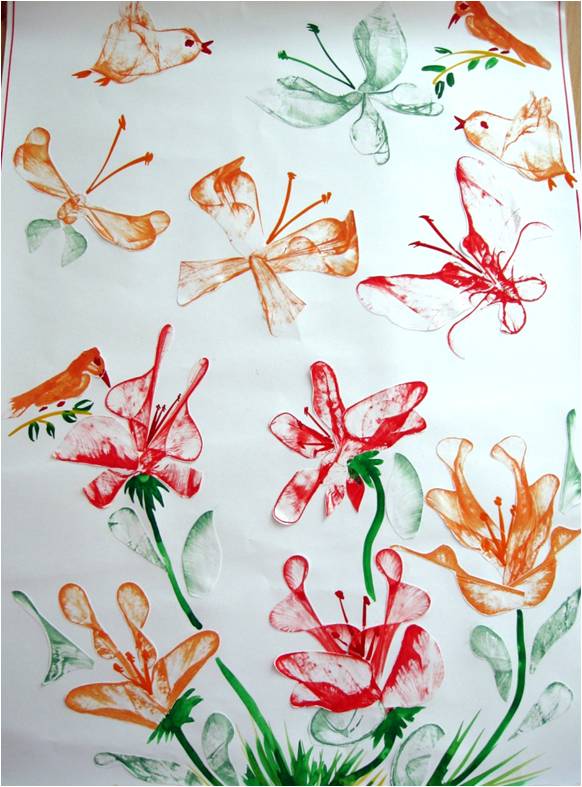 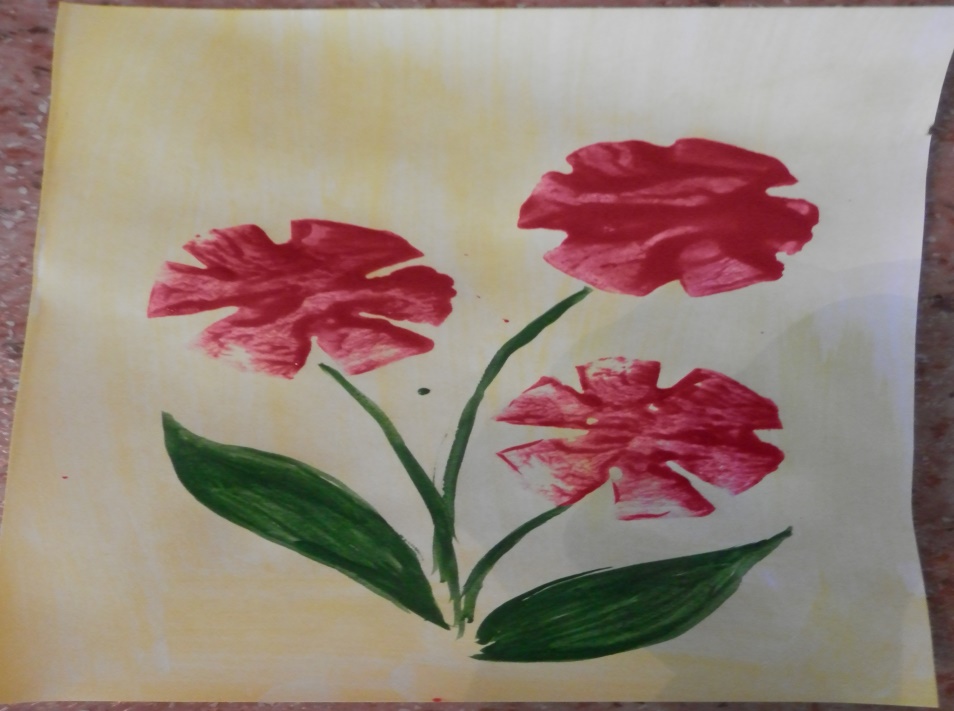 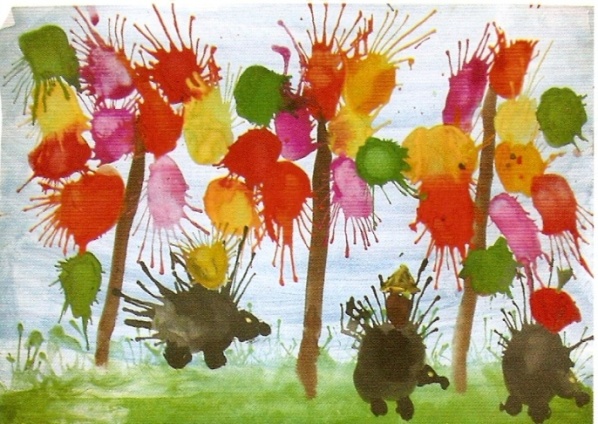 Практическая часть
Вид: Нетрадиционная техника
Техника: Рисование солью
Тема: «Цветок»
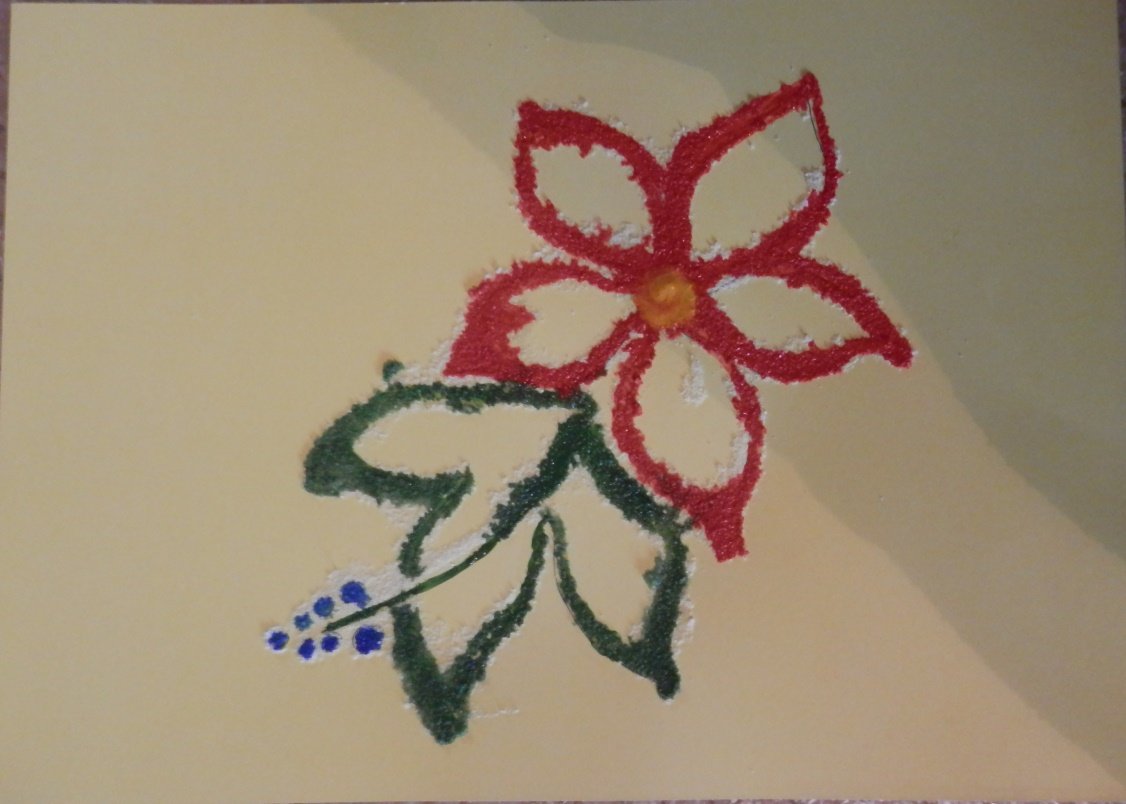 2.Перевести рисунок на цветной картон
1.ПриготовитьГуашь разных цветовЦветной картонТрафарет рисункаКлей ПВАКисточкиСоль
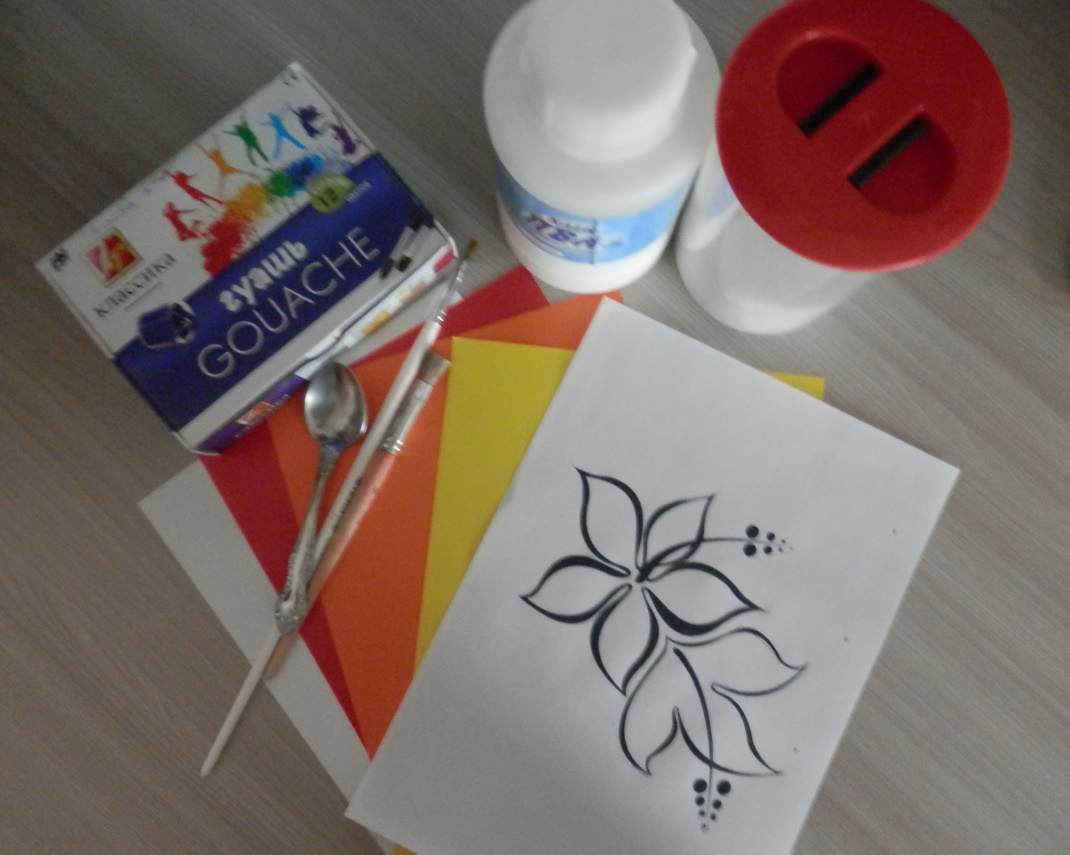 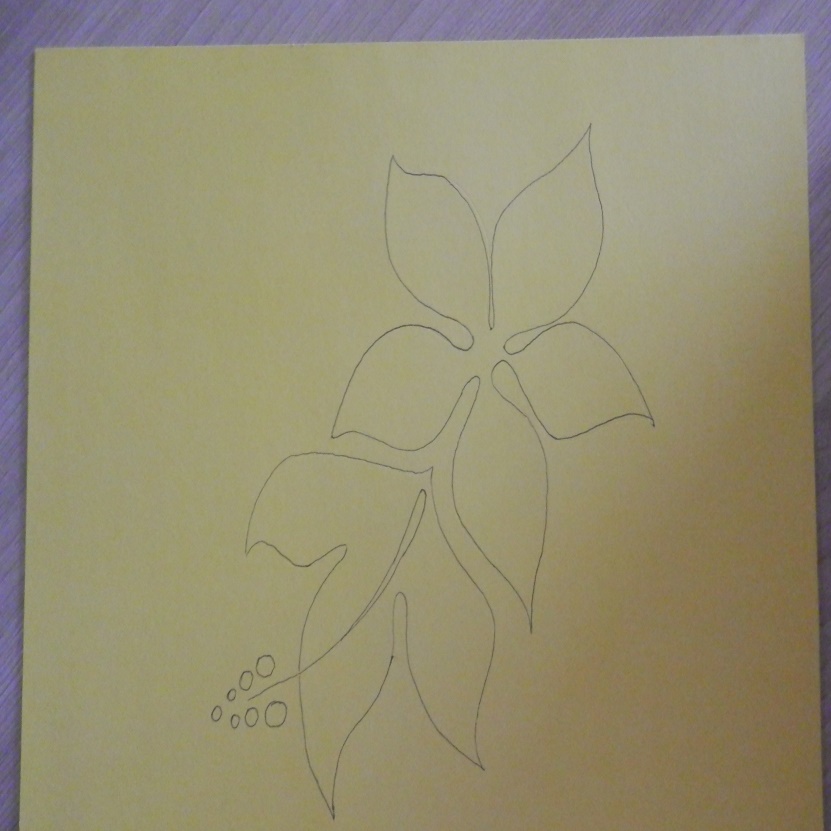 3.Обвести контур рисунка клеем ПВА
4. Далее посыпаем все солью и даём немного подсохнуть
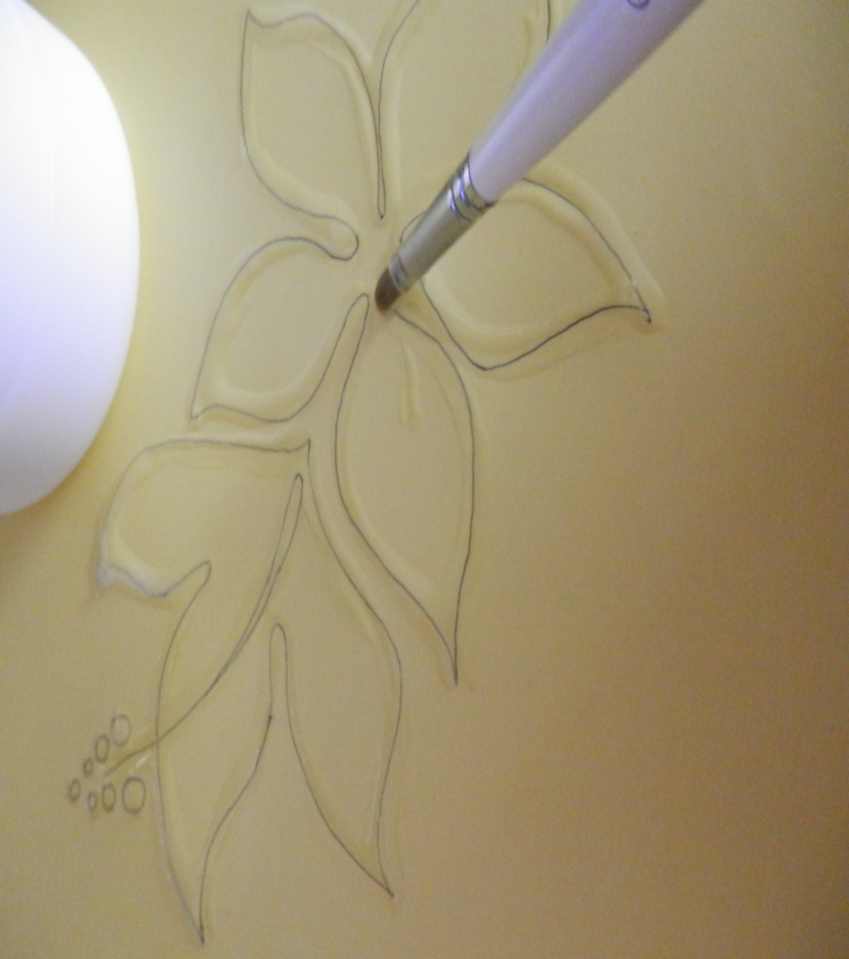 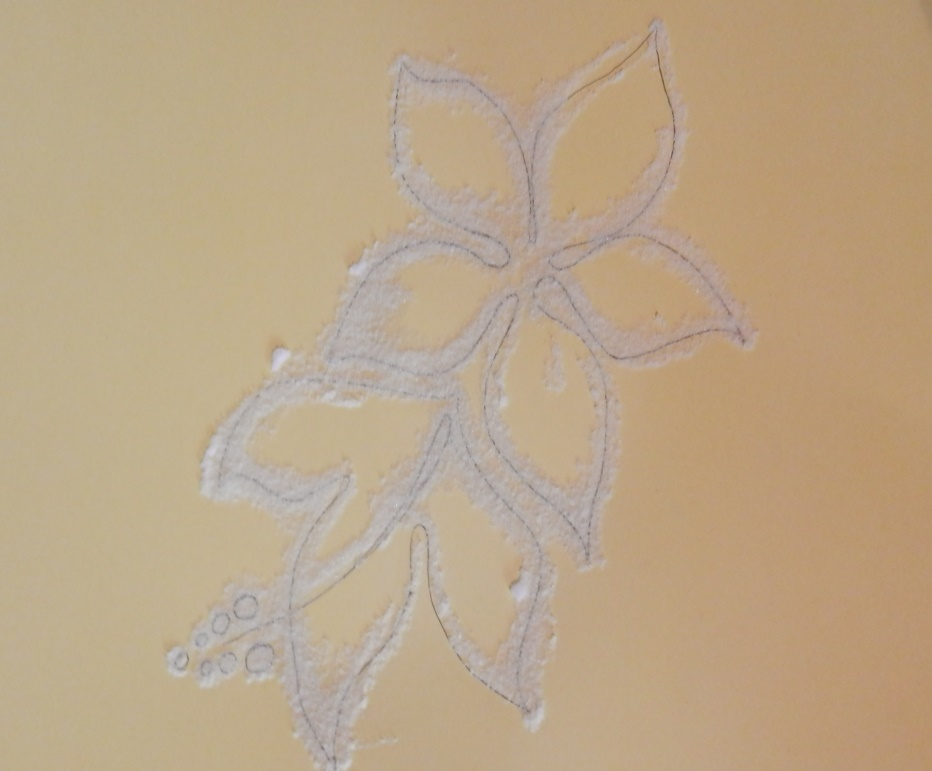 5. Цветок подсох и сейчас будем творить: разведите гуашь в небольшом количестве воды, но не слишком жидко, чтобы ее было удобно наносить. Цвет краски может быть любой, разных оттенков - это ваш выбор. Наносить краску на солевые разводы, нужно аккуратноКраска будет очень интересно растекаться по солевым "дорожкам".
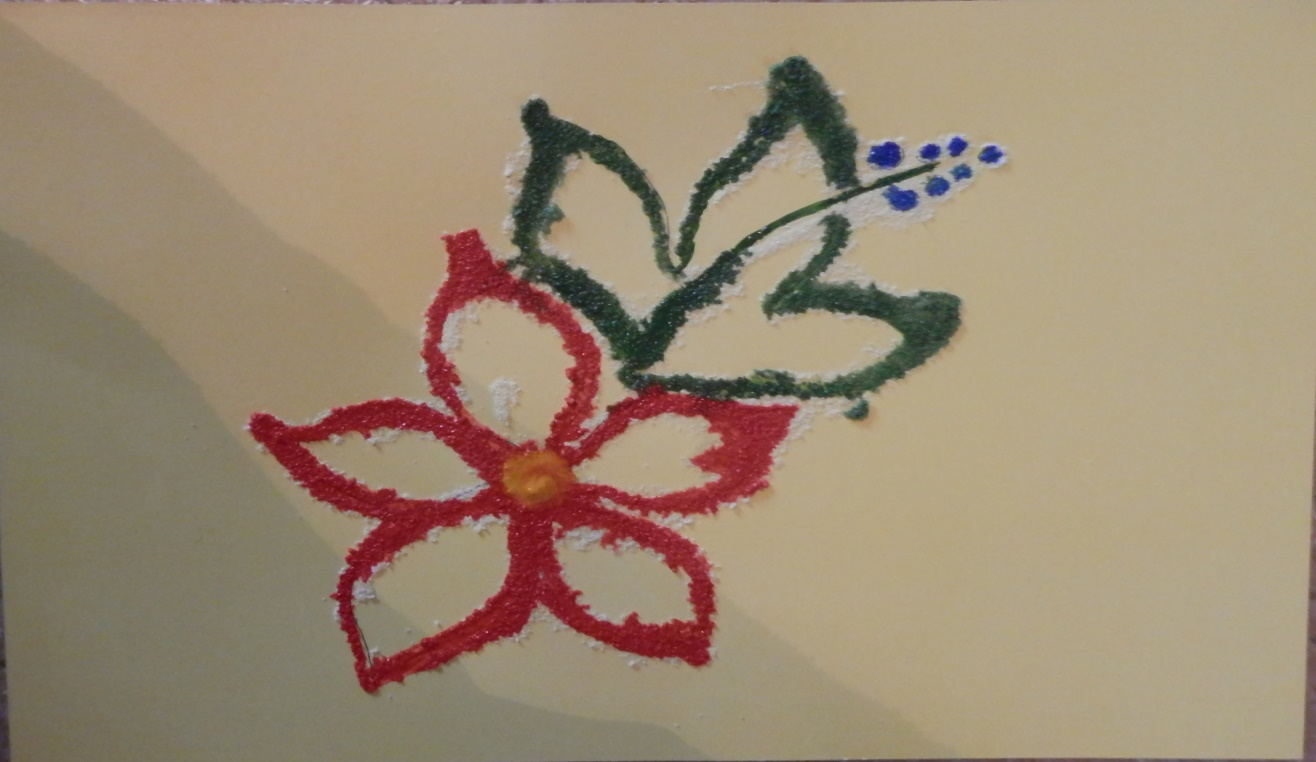 СПАСИБО ЗА ВНИМАНИЕ!
УСПЕХОВ В ТВОРЧЕСТВЕ!!!